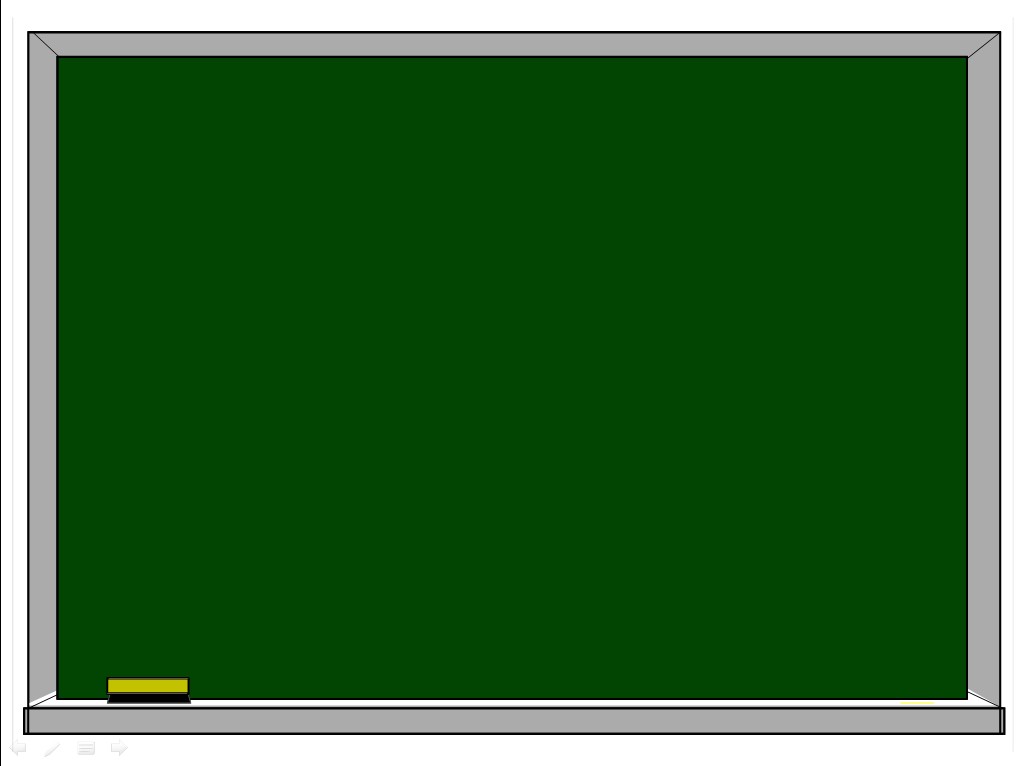 ФГОС начального общего образования.
Внеурочная деятельность школьников  
в  1 «А» классе   МБОУ СОШ №7.
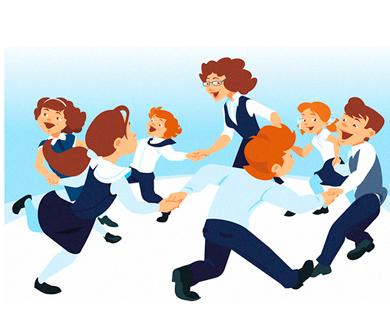 Второе дыхание  класса  - Жизнь после уроков…
Учитель: Карпец Виктория Владимировна
В соответствии  с федеральным государственным образовательным стандартом начального общего образования (ФГОС НОО) основная образовательная программа начального общего образования реализуется образовательным учреждением , в том числе, и через внеурочную деятельность.
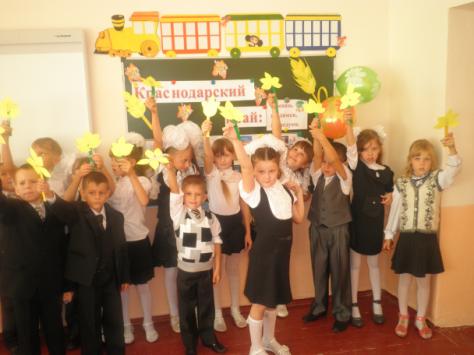 Цель внеурочной деятельности:
обеспечить благоприятную адаптацию ребенка в школе;
оптимизировать учебную нагрузку обучающихся;
 улучшить условия для развития ребенка;
учесть возрастные и индивидуальные особенности обучающихся;
Создание условий для проявления и развития ребенком своих интересов на основе свободного выбора, постижения духовно- нравственных ценностей и культурных традиций.
Внеурочная деятельность организуется по направлениям развития личности: 

 спортивно – оздоровительное
Кружок : «Поиграй со мной»
духовно- нравственное
Кружок : «Мы и окружающий мир»
общеинтеллектуальное
Кружок : « Я- исследователь»
   «Читайка»
                                            «Математический калейдоскоп»
Спортивно- оздоровительное направление:
Кружок: «Поиграй со мной»
Цель: укрепление здоровья, развитие двигательных способностей , получение теоретических и практических знаний о здоровом образе жизни.
Повышенная двигательная активность- биологическая потребность младшего школьника, от степени удовлетворения которой зависит его здоровье и общее развитие
спортивно- оздоровительный
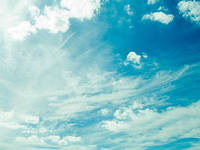 « Веселые старты»
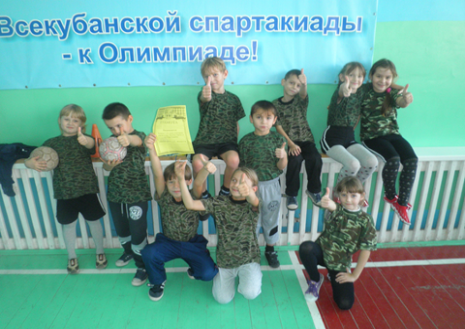 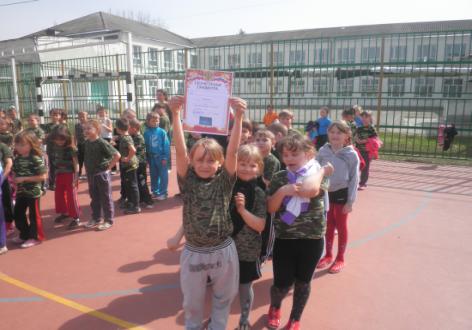 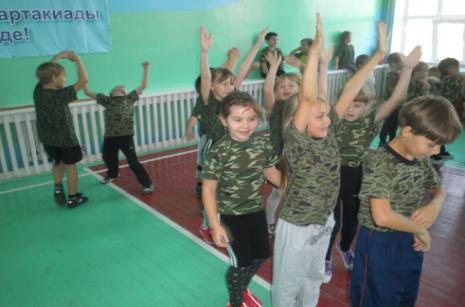 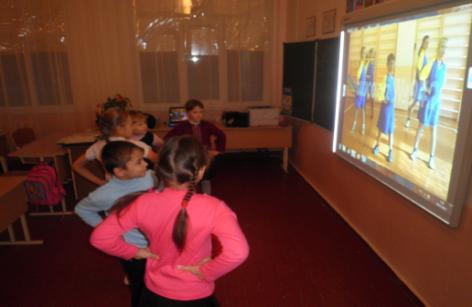 Игры на свежем воздухе.
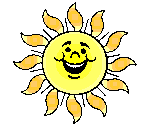 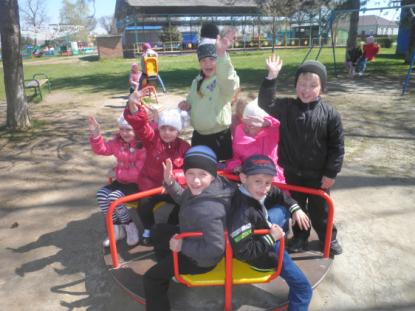 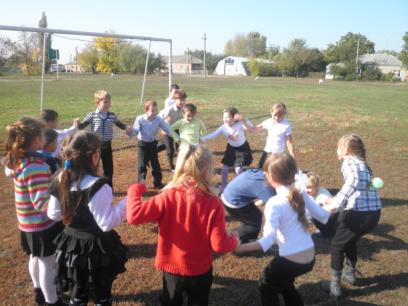 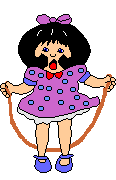 Подвижная игра- естественный источник 
 радостных эмоций.
Экскурсия-естественная обстановка для передачи опыта ценностей науки, культуры, исторического опыта поколений.
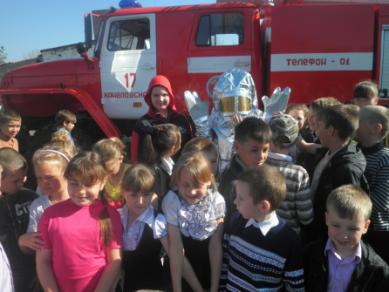 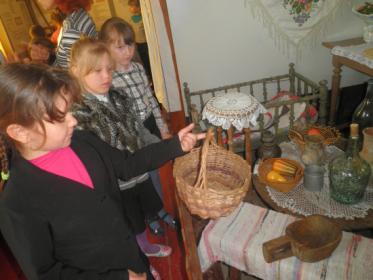 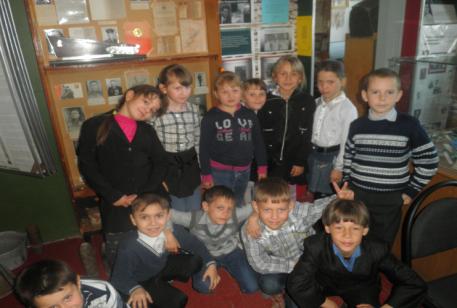 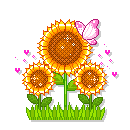 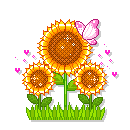 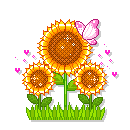 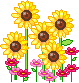 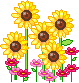 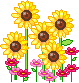 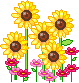 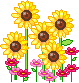 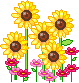 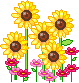 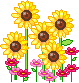 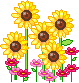 Поездки:
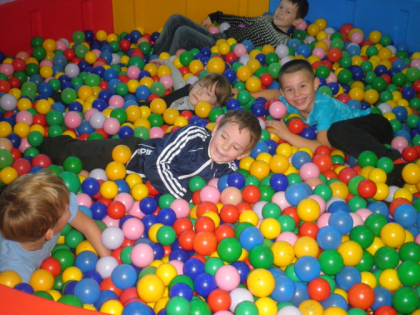 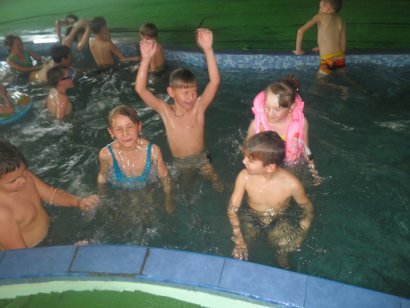 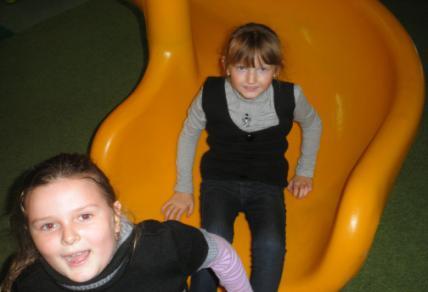 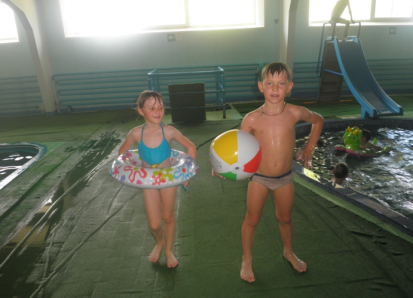 Интеллектуальное направление.
    Кружок: «Я- исследователь»
Цель : создание условий для успешного освоения учениками основ исследовательской деятельности 
Творческими работами могут быть: поделка, рисунок, концерт, спектакль, праздник, викторина, КВН…
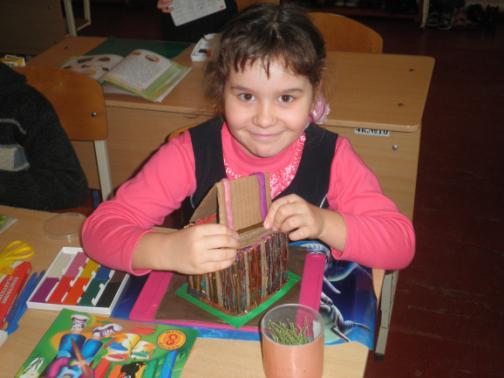 Проектная деятельность
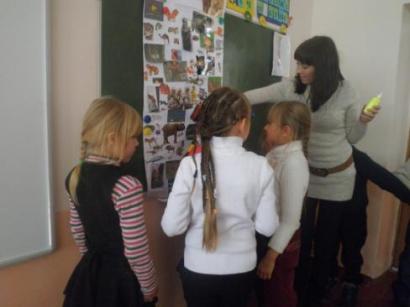 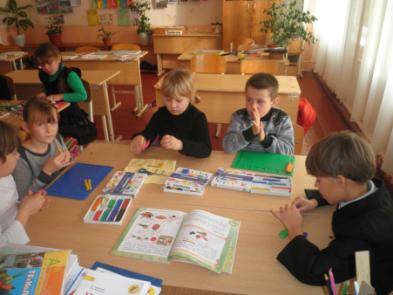 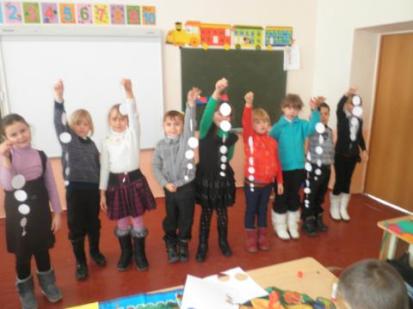 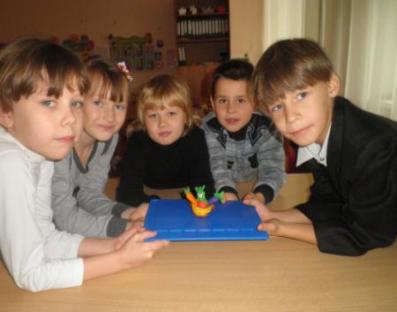 Творческий проект
Результат деятельности- концерт.
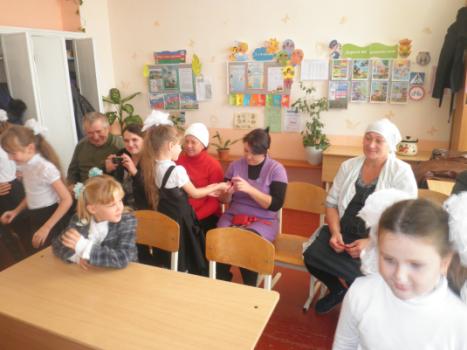 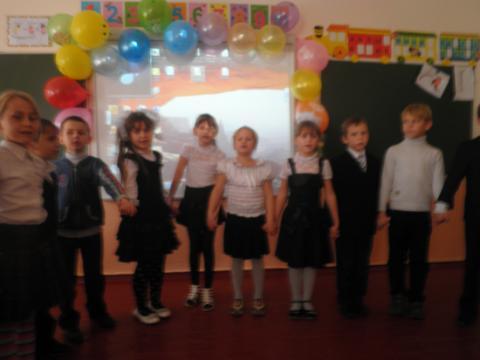 Проект: «Прощание с Азбукой»
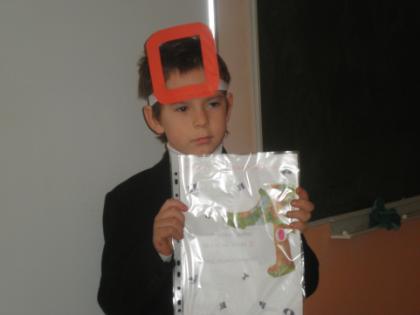 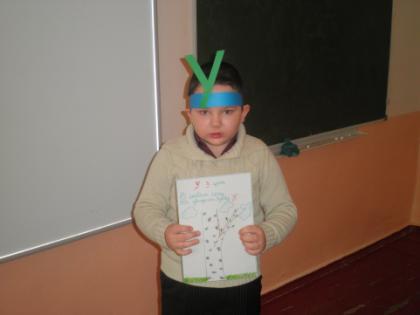 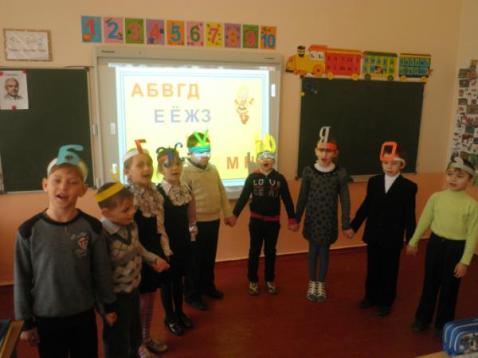 Творческая деятельность.
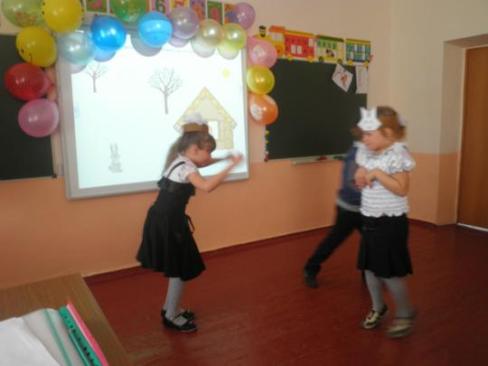 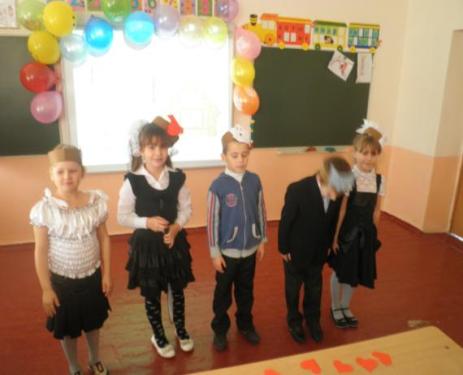 Инсценирование сказки «Заюшкина избушка»
Плюсы внеурочной деятельности:

изучение запросов родителей, как основных заказчиков образовательных услуг
все виды внеурочной деятельности предоставляют учащимся возможность участия в широком спектре занятий по различным направлениям и  по своему желанию
- Посещая внеурочные занятия, учащиеся прекрасно адаптируются в среде сверстников.
Минусы внеурочной деятельности:

- Отсутствие учреждений дополнительного образования, а также учреждений культуры и спорта;
Аудиторных занятий должно быть не менее 50%, но школа не имеет возможности предоставить дополнительные помещения  для проведения занятий по ВД.

Недостаток оборудования.
Результаты внеурочной деятельности:
Методика: «Цветик – семицветик»
Цель методики: выявление  направленности интересов и желаний младших школьников.
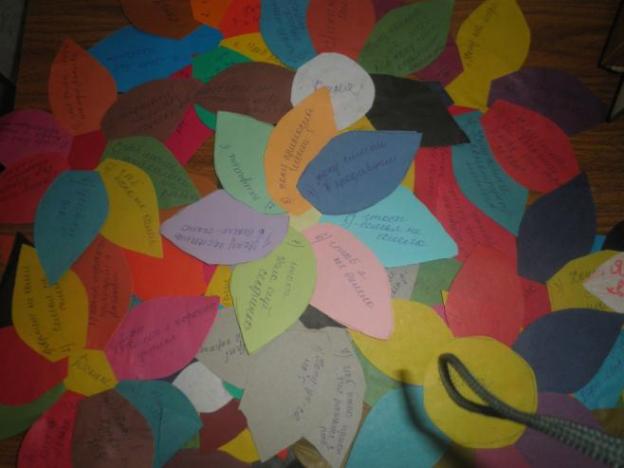 Интерпретация результатов выполнения методики 
«Цветик-семицветик» 
май
Внеурочная деятельность-это здорово!
Школа после уроков –это мир творчества, проявления и раскрытия каждым ребенком  своих интересов, своих увлечений, своего «Я.

«Лишь в коллективе личность ребенка может наиболее полно и всесторонне развиваться»

                                                                              Крупская Н.К.
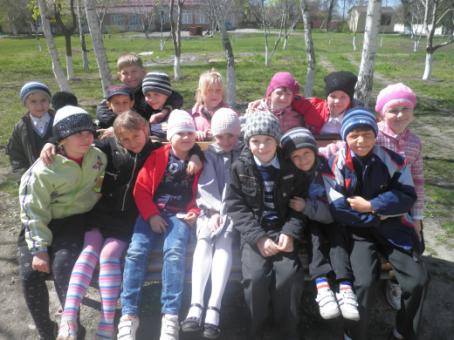 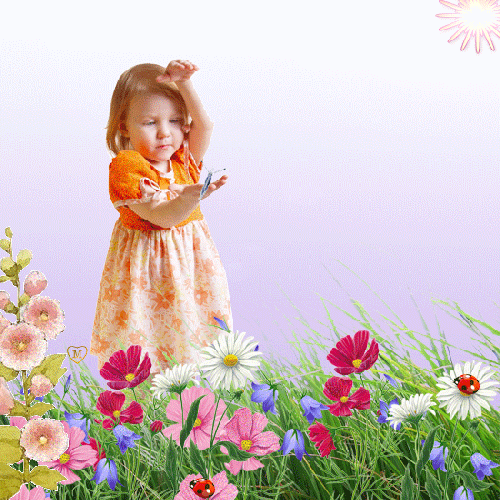 Ребенок- это ценность!
Спасибо за внимание!
Благодарим за внимание!